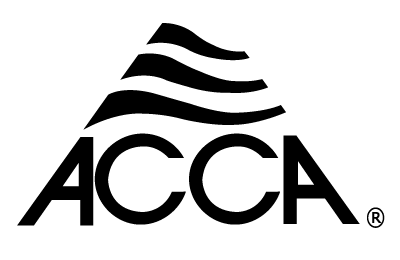 Duct Design Basics Lesson 3 Calculations
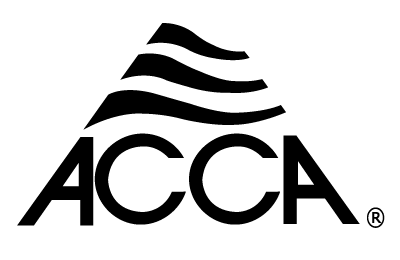 Fitting losses, System Effect 3.4
Fitting Losses

Fitting Friction Losses
Fitting Dynamic Losses
Equivalent Lengths
Fitting Losses in Commercial Systems
Fitting Losses in Residential Systems
Fitting Friction Losses
Fitting friction loss calculations are not needed.  those  losses are included in the centerline duct  length measurement.
Fitting Dynamic Losses
2 Categories of Dynamic Losses:

Airflow that that experiences a change in direction with no change in velocity.

Airflow that experiences a change in velocity with or without a change in direction.
Equivalent Lengths
Equivalent lengths used in the residential fitting loss tables in Manual D ignore velocity changes.

Due to the relatively low velocity, and pressure ranges,  and the conservative design values, the resulting simplified calculations provide designers with reliable and repeatable values.
Fitting Losses in Commercial Systems
For High velocity systems, individual fitting losses are calculated and added to arrive at the total trunk loss.  Manual Q Appendix 9 provides guidance on those fitting losses and procedures. 

The Formula used for commercial high velocity systems is: Pt loss = C x Pv  (IWC)
Where:
Pt loss = change in total pressure = fitting dynamic loss
C = dimensionless fitting coefficient
Pv  (IWC) = upstream or downstream velocity pressure
Fitting Losses in Residential Systems
Due to the relatively low velocity, and pressure ranges,  and the conservative design values, the fitting loss calculations utilizing Manual D procedures provide designers with reliable and repeatable values.
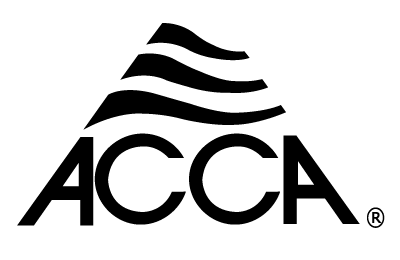 Lesson 3 Friction Chart PrimerSystem Effect
System Effect Losses at Fan Discharge
Fan CFM values are lowered when the fan does not blow directly into a long straight duct or when return airflow does not come through an effective duct connection. 


Fan performance data can be collected on an existing duct system.  Manual Q Sections 7 & 8 cover system effect losses.
Field CFM Adjustments
Fan CFM values and their related friction rates can be used
to estimate the additional fan speed needed utilizing the fan blower curve. 

The fan laws show clearly the penalty for poor designs when it comes to operational cost: 

(CFM beginning ÷ RPM beginning) = (CFM final ÷ RPM final) 
(CFM beginning ÷ CFM final) 2 = (SP beginning ÷ SP final) 
(CFM beginning ÷ CFM final) 3 = (BHP beginning ÷ BHP final)
Field CFM Adjustments
The related CFM and the resistance in IWC from the charts below show the penalty for faulty duct designs in terms of CFM output.
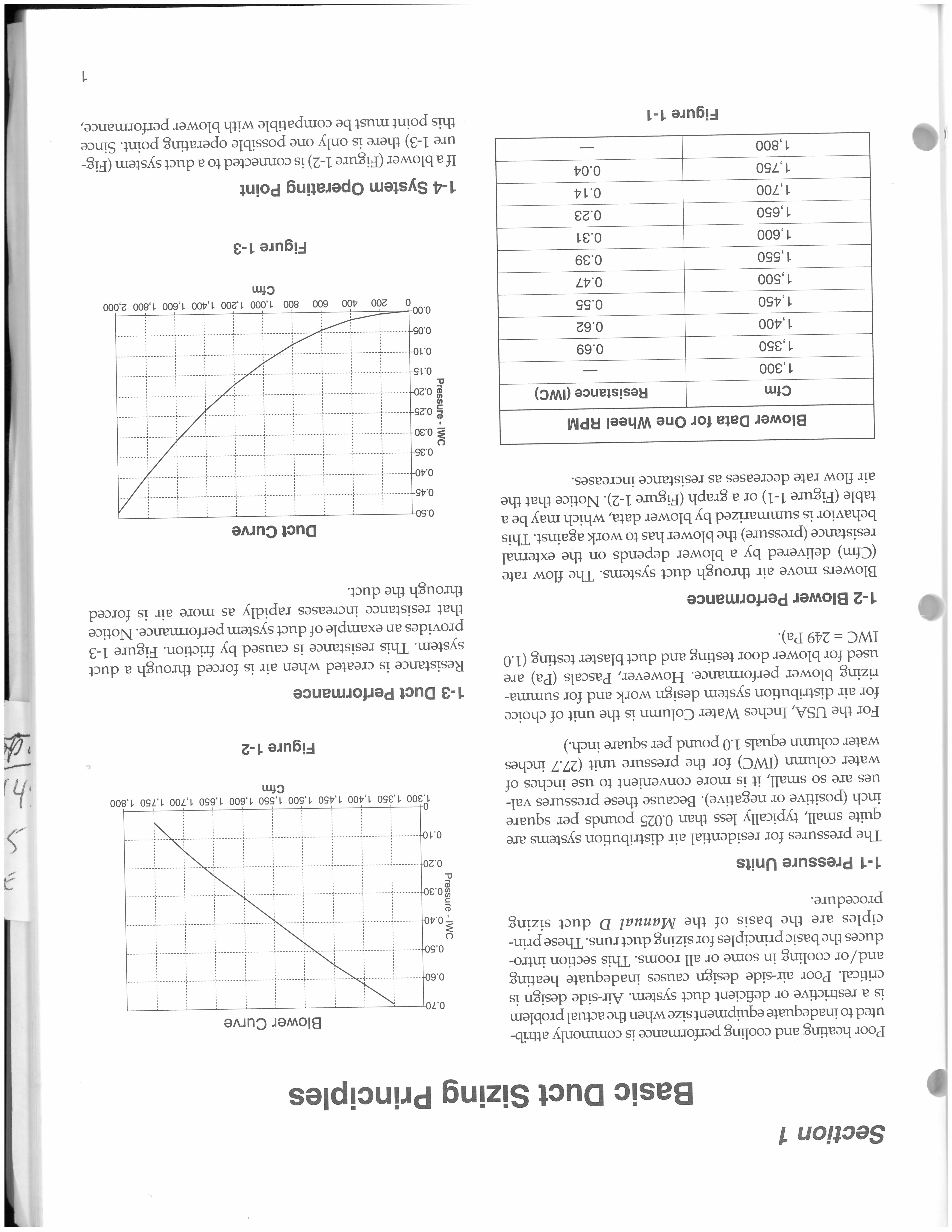 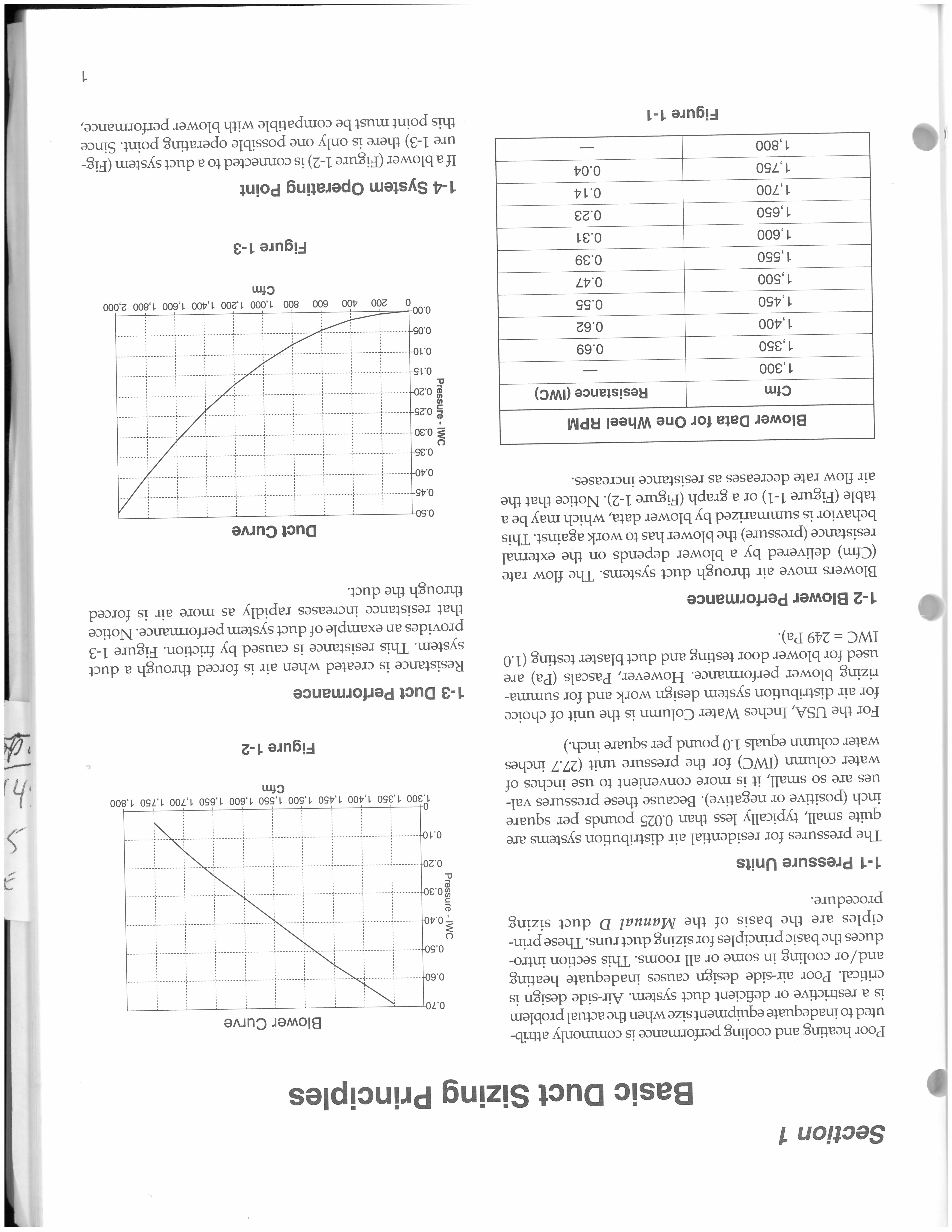 Field CFM Adjustments
The related CFM and the resistance in IWC from the charts below show the penalty for faulty duct designs in terms of CFM output.
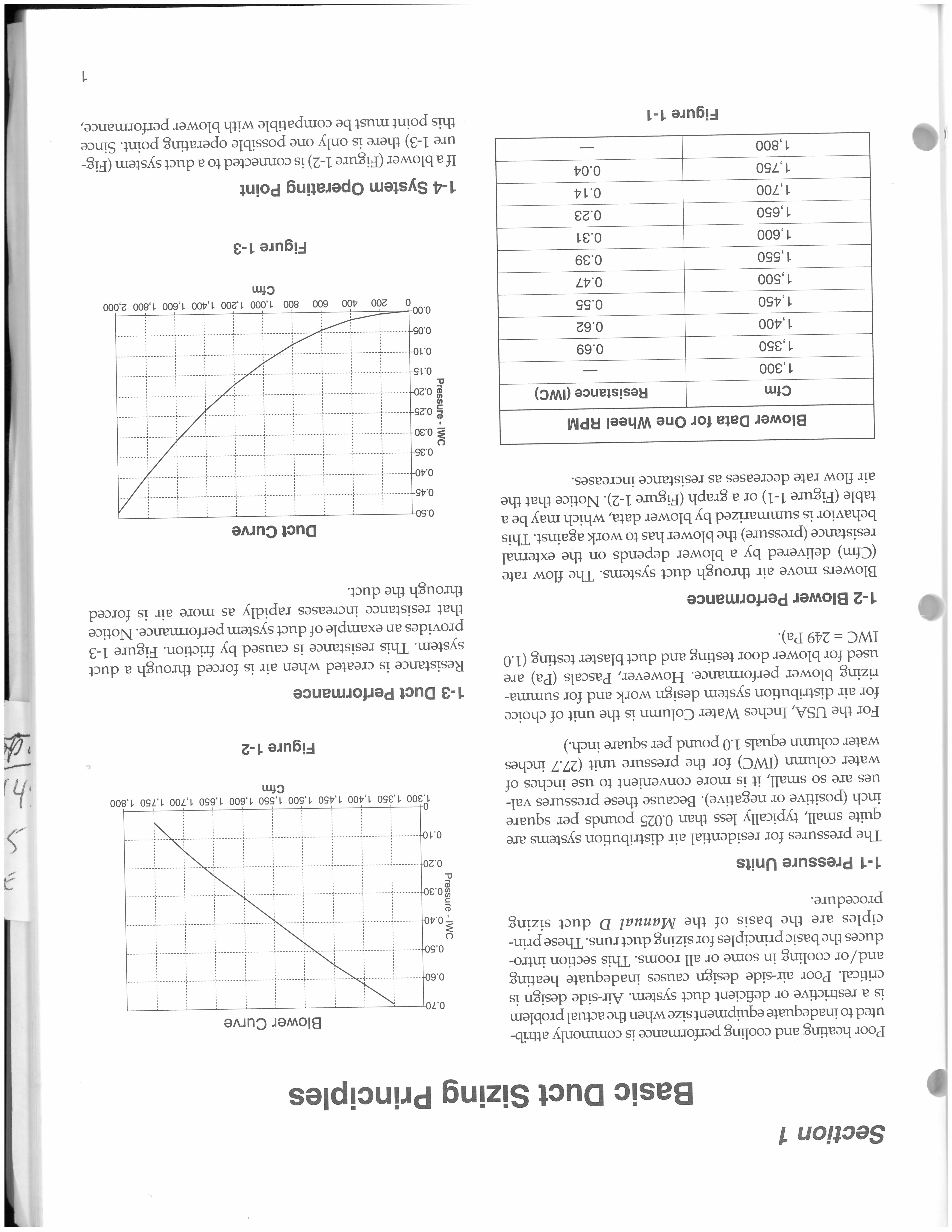 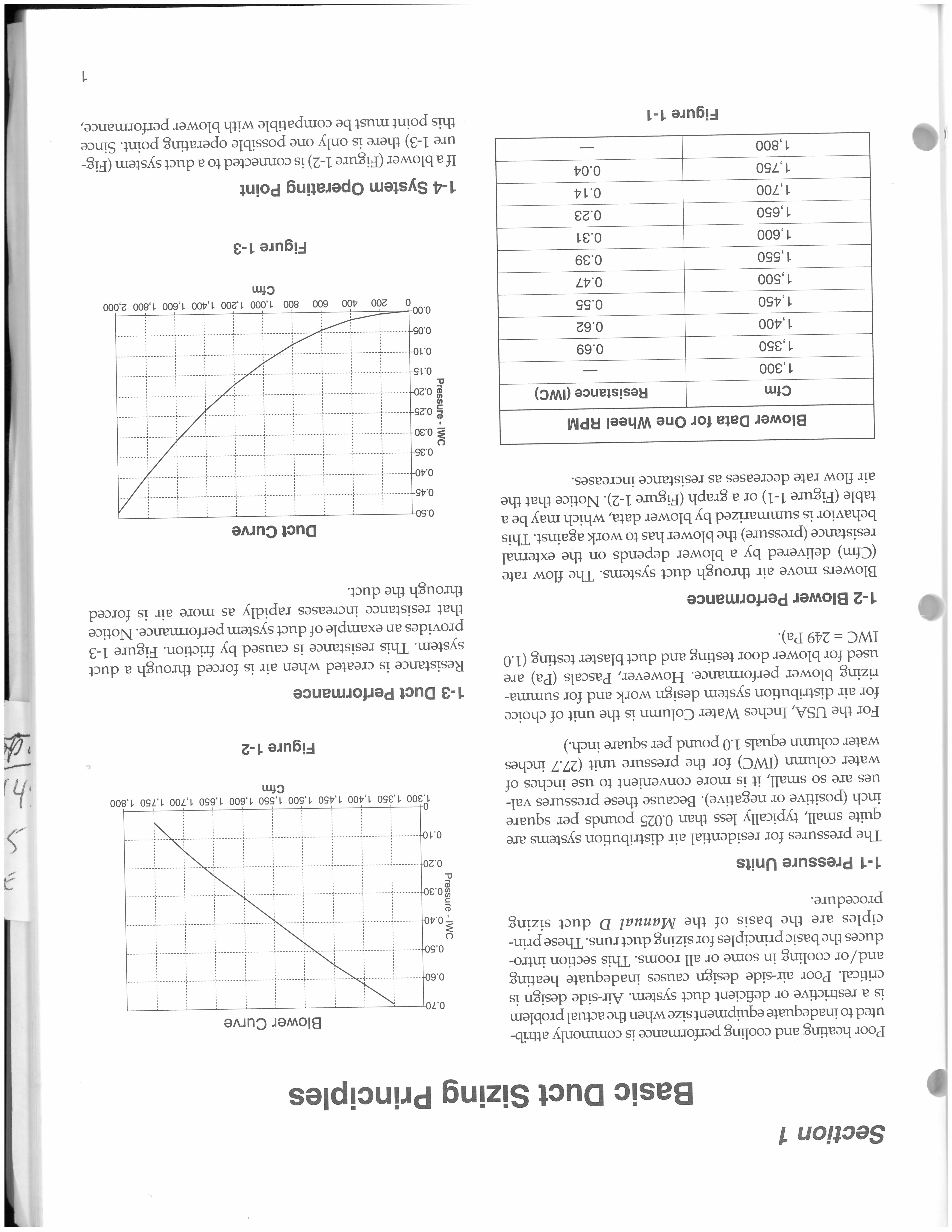